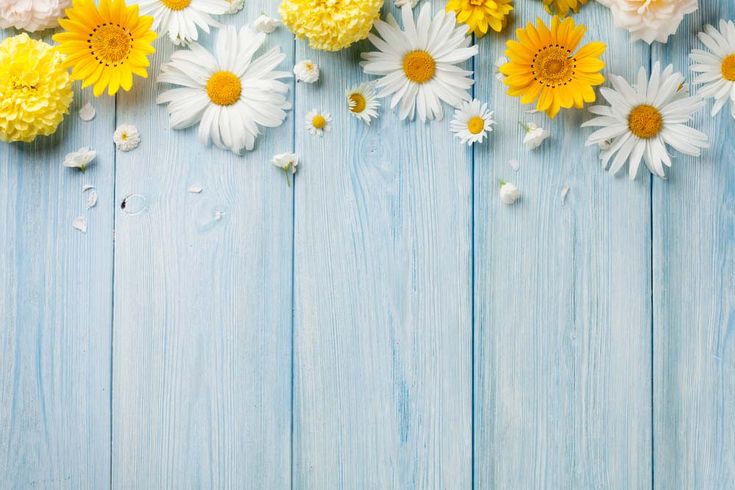 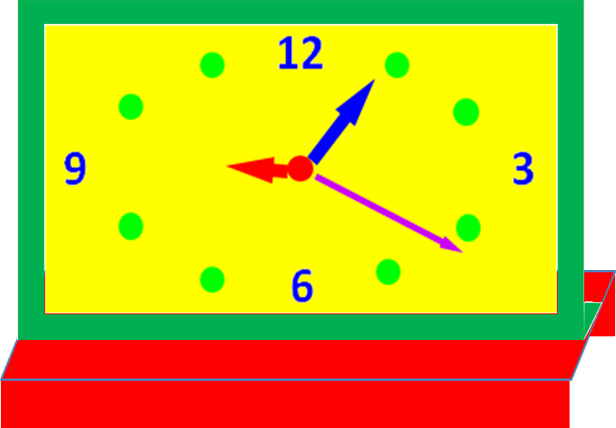 Làm đồng hồ để bàn
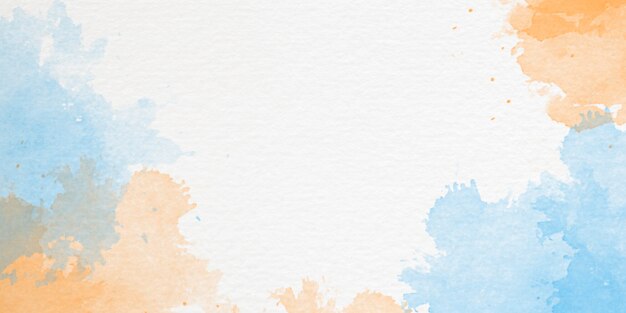 Mục tiêu
HS biết cách làm đồng để bàn bằng giấy thủ công
HS làm được đồng hồ để bàn đúng cách
HS yêu thích sản phẩm mình làm được
Các loại đồng hồ để bàn
(nhìn từ bên ngoài)
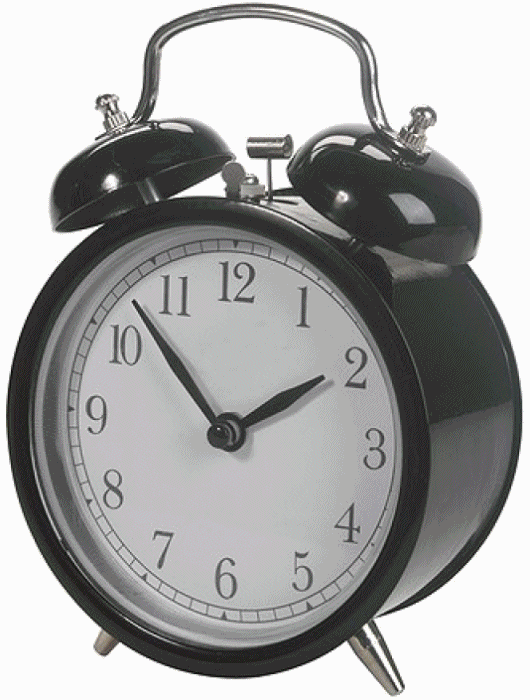 - Chúng có những bộ phận nào?
- Có các bộ phận chính như khung, mặt, chân đế đỡ đồng hồ.
Kim giờ, kim giây và các số ghi trên đồng hồ có tác dụng : kim ngắn để chỉ giờ, kim dài chỉ phút chỉ giây. Các số ghi trên mặt đồng hồ cho ta biết giờ, phút…
Các bộ phận chính của đồng hồ
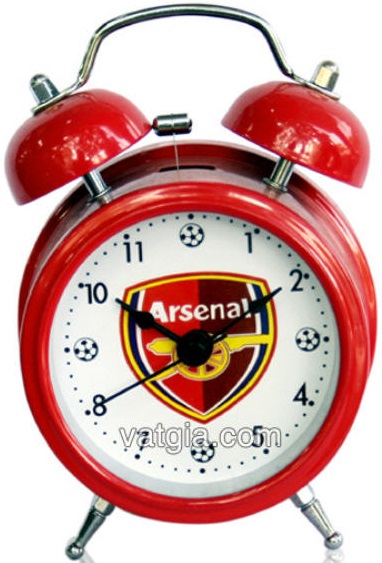 Khung
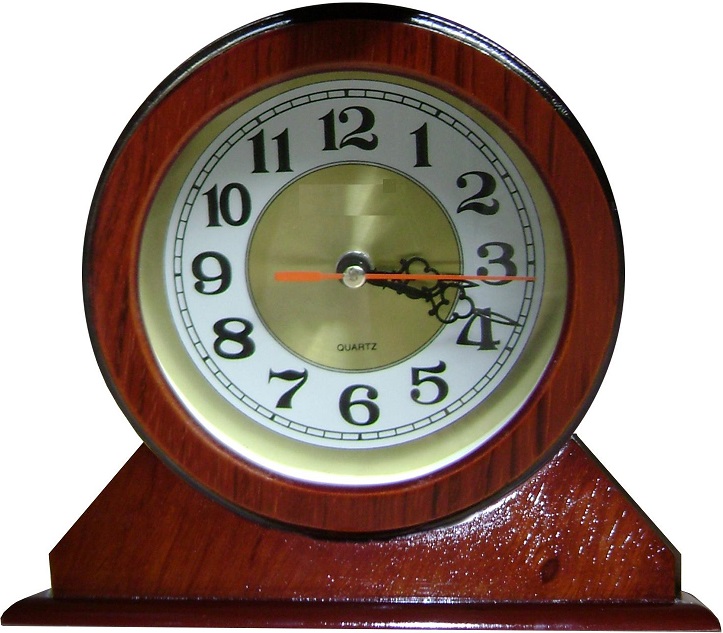 Mặt
Chân đỡ
Đế
Đồng hồ để bàn (nhìn từ mặt trước)
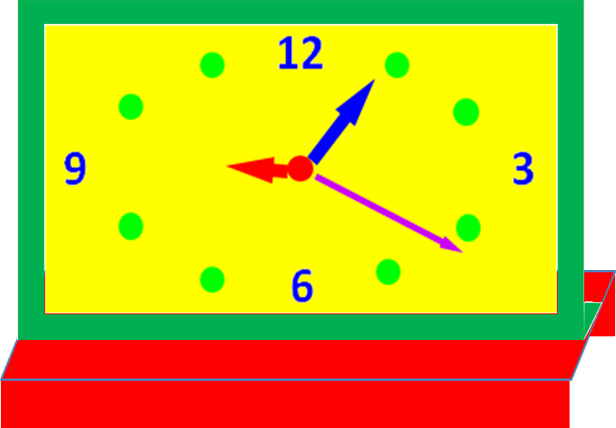 Các bước làm đồng hồ để bàn
Bước 1: Cắt giấy
Bước 2: Làm các bộ phận khung, mặt, đế, chân đỡ đồng hồ
Bước 3: Làm thành đồng hồ hoàn chỉnh
Bước 1: Cắt giấy
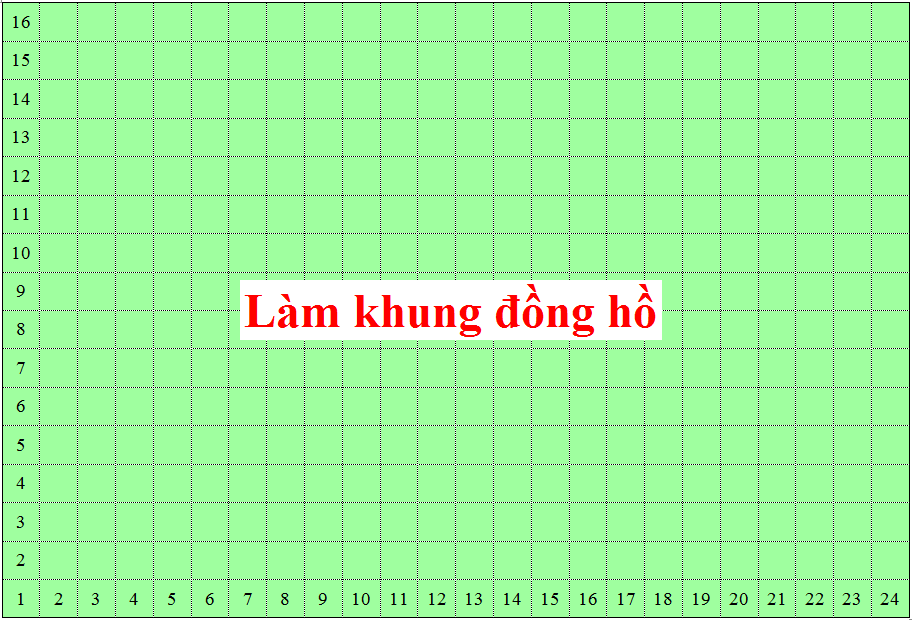 Bước 1: Cắt giấy
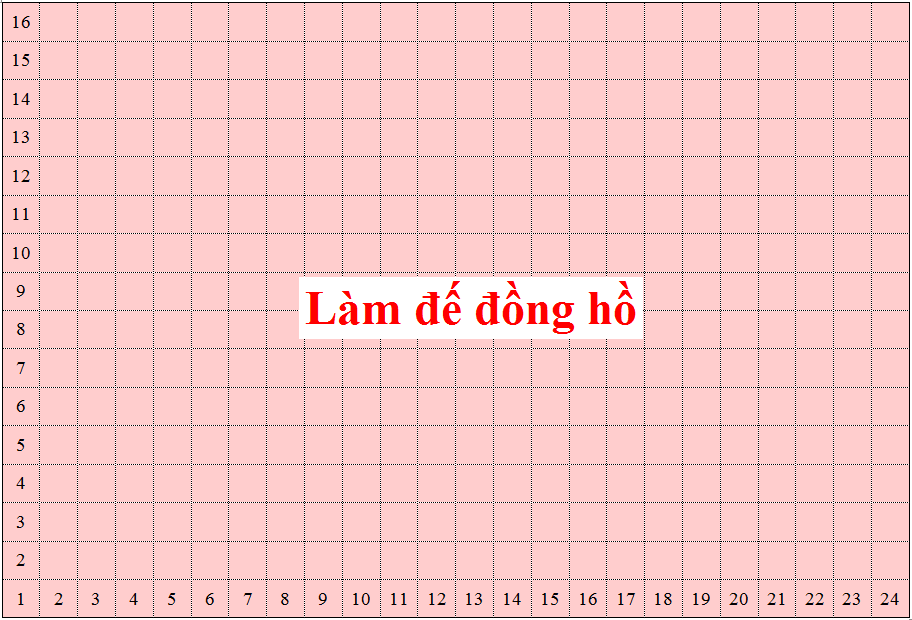 Bước 1: Cắt giấy
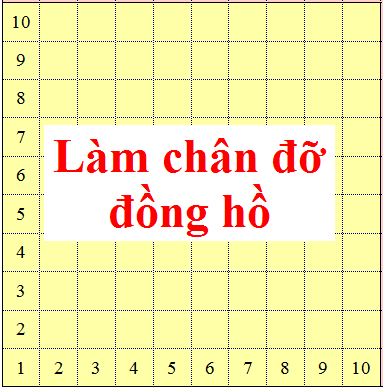 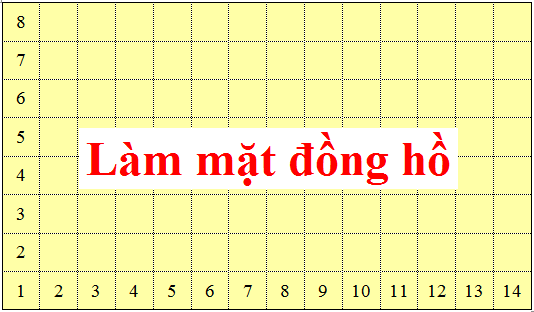 Bước 2: Làm các bộ phận khung, mặt, đế, chân đồng hồ
a. Làm khung đồng hồ
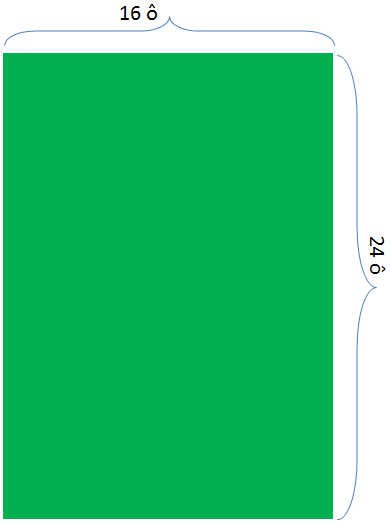 - Gấp đôi theo chiều rộng.
- Dán, miết cho 2 mặt dính nhau.
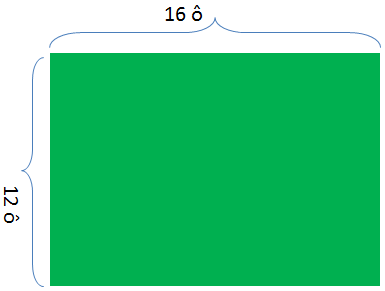 Bước 2: Làm các bộ phận khung, mặt, đế, chân đồng hồ
a. Làm khung đồng hồ
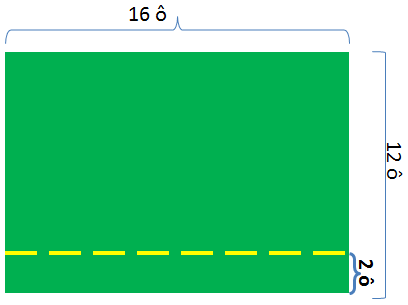 - Gấp lên theo đường dấu gấp ta được khung đồng hồ.
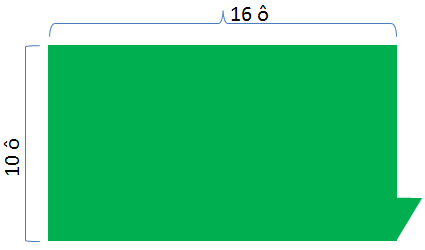 Bước 2: Làm các bộ phận khung, mặt, đế, chân đồng hồ
a. Làm mặt đồng hồ
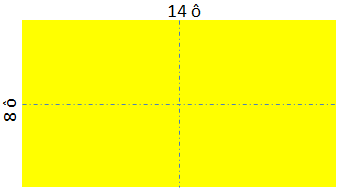 - Gấp tư tạo nếp lấy điểm giữa và 4 điểm đánh số.
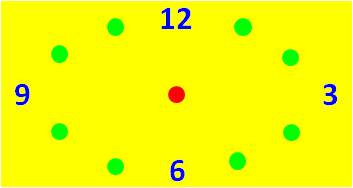 - Đánh dấu vào điểm giữa và viết 4 số 3, 6, 9, 12 chỉ giờ ở nếp gấp.
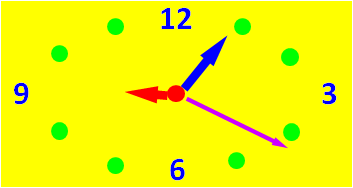 - Cắt dán hoặc vẽ các kim chỉ giờ, phút, giây.
Bước 2: Làm các bộ phận khung, mặt, đế, chân đồng hồ
a. Làm đế đồng hồ
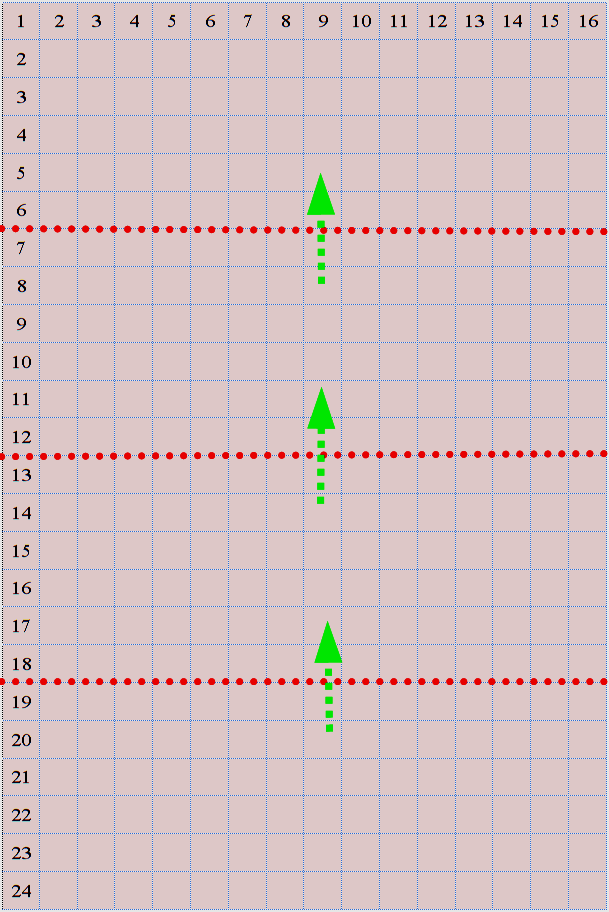 - Gấp lên 6 ô 3 lần, miết kỹ rồi dán mép lại.
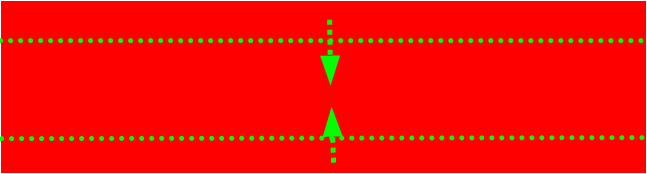 - Gấp 2 cạnh dài mỗi bên 1,5 ô.
- Mở ra, vuốt thẳng ta có chân đế.
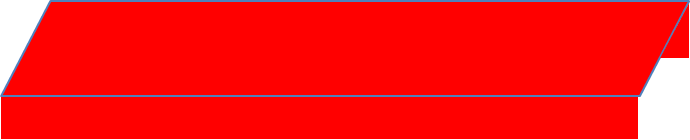 Bước 2: Làm các bộ phận khung, mặt, đế, chân đồng hồ
a. Làm chân đỡ đồng hồ
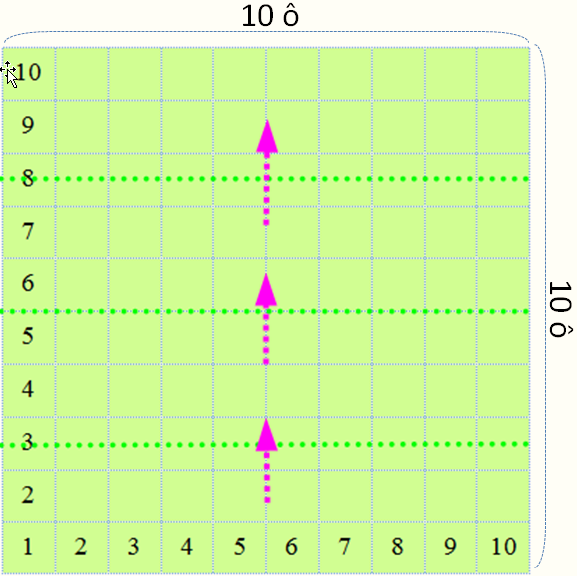 - Gấp lên 2,5 ô 3 lần, miết kỹ rồi dán mép lại.
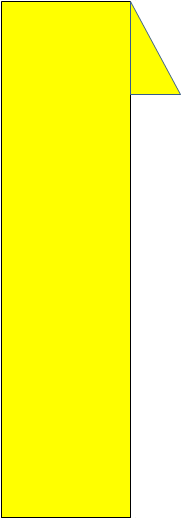 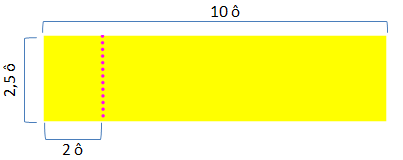 - Gấp vào 2 ô, miết kỹ ta có chân đỡ.
Bước 3: Làm thành đồng hồ hoàn chỉnh
a. Dán mặt đồng hồ vào khung
- Dán mặt đồng hồ cách mép khung 1 ô.
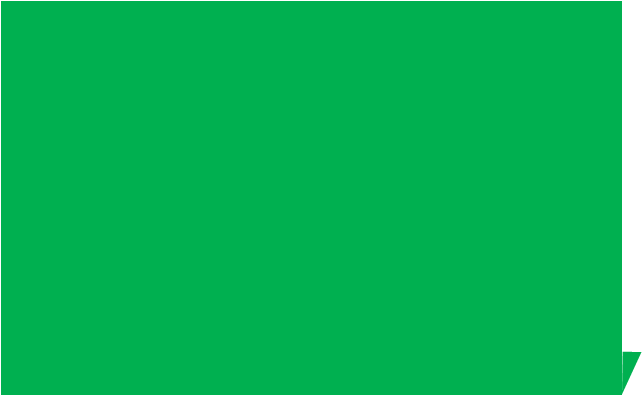 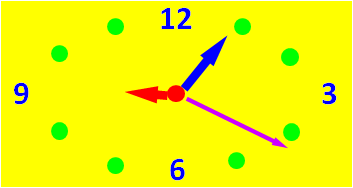 Bước 3: Làm thành đồng hồ hoàn chỉnh
a. Dán khung đồng hồ vào đế
- Dán khung đồng hồ cách 2 mép đế như nhau.
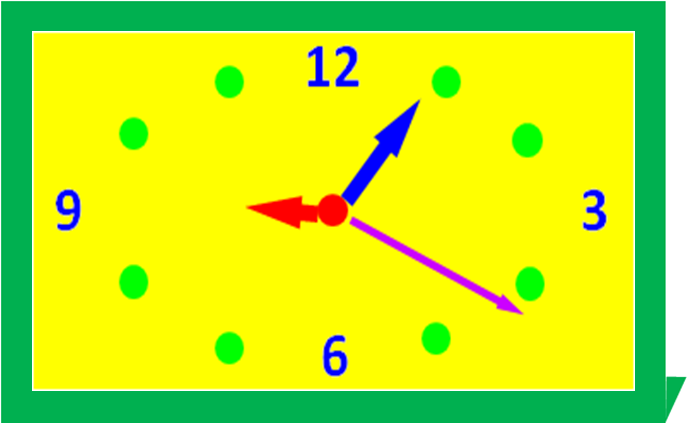 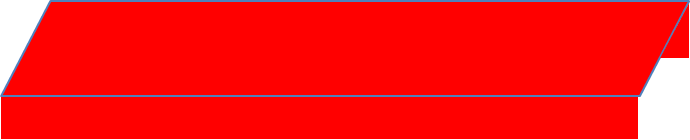 Bước 3: Làm thành đồng hồ hoàn chỉnh
a. Dán chân đỡ vào mặt sau khung
- Phết hồ vào chỗ mũi tên chỉ ở chân đỡ đồng hồ.
- Dán chân đỡ vào giữa đế và khung đồng hồ.
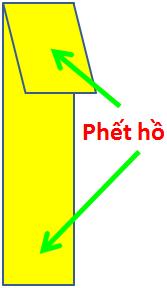 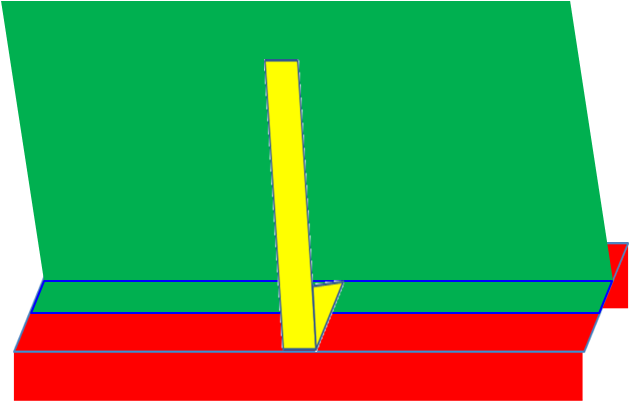 Mặt sau lưng đồng hồ
Chân đỡ đồng hồ
Phần 2 ô dán 
vào đế đồng hồ
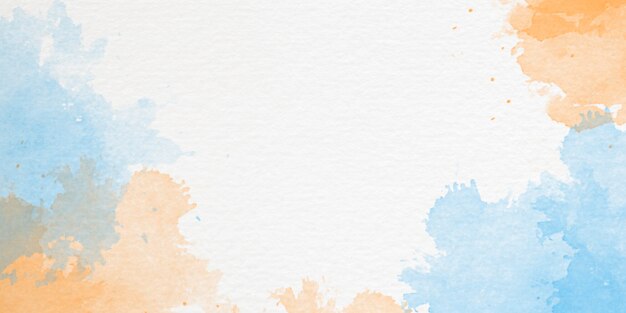 https://www.youtube.com/watch?v=wnI0Wesq9Uo&t=2s